Ministerio de Agricultura y Ganadería
Ministerio de
Agricultura y Ganadería
[Speaker Notes: PORTADA 1: SOLO AGREGAR EL TÍTULO DE LA PRESENTACIÓN]
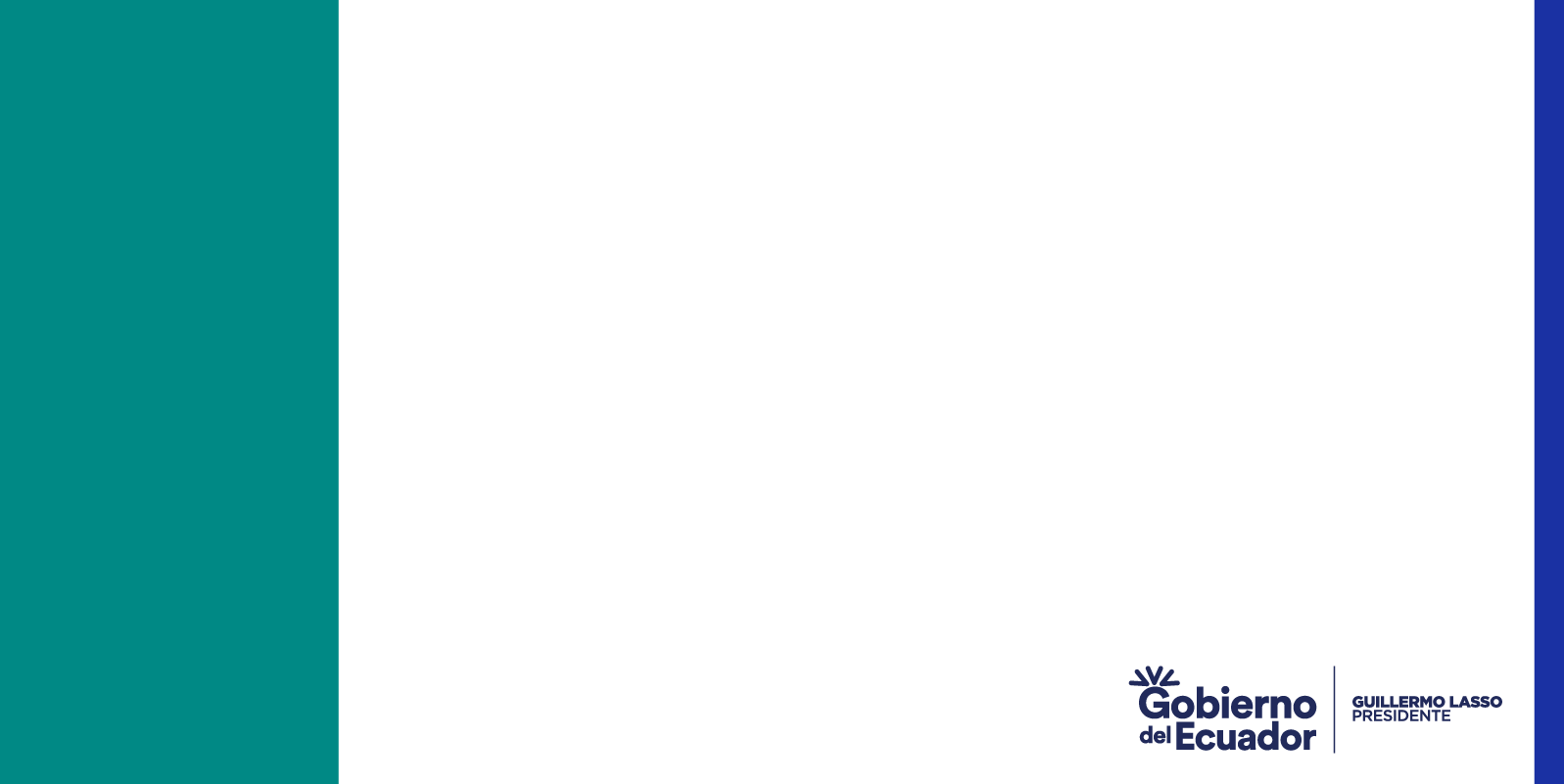 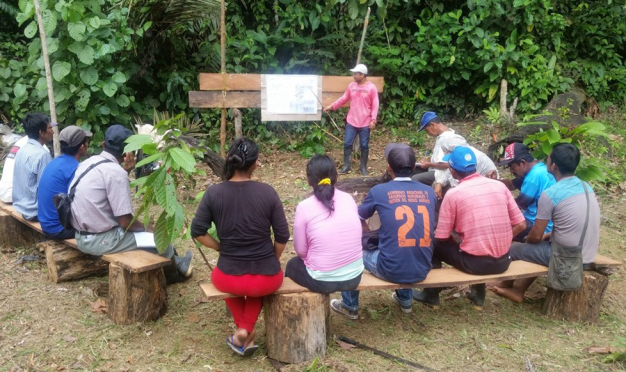 z
Ministerio de
Agricultura y
Ganadería
Presentación del Curso Virtual de Escuela de Campo Forestal- ECF
[Speaker Notes: PORTADA2: CAMBIAR FOTOGRAFÍA DE FONDO PARA NUEVAS PRESENTACIONES]
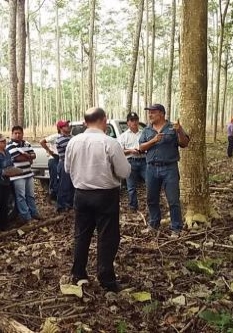 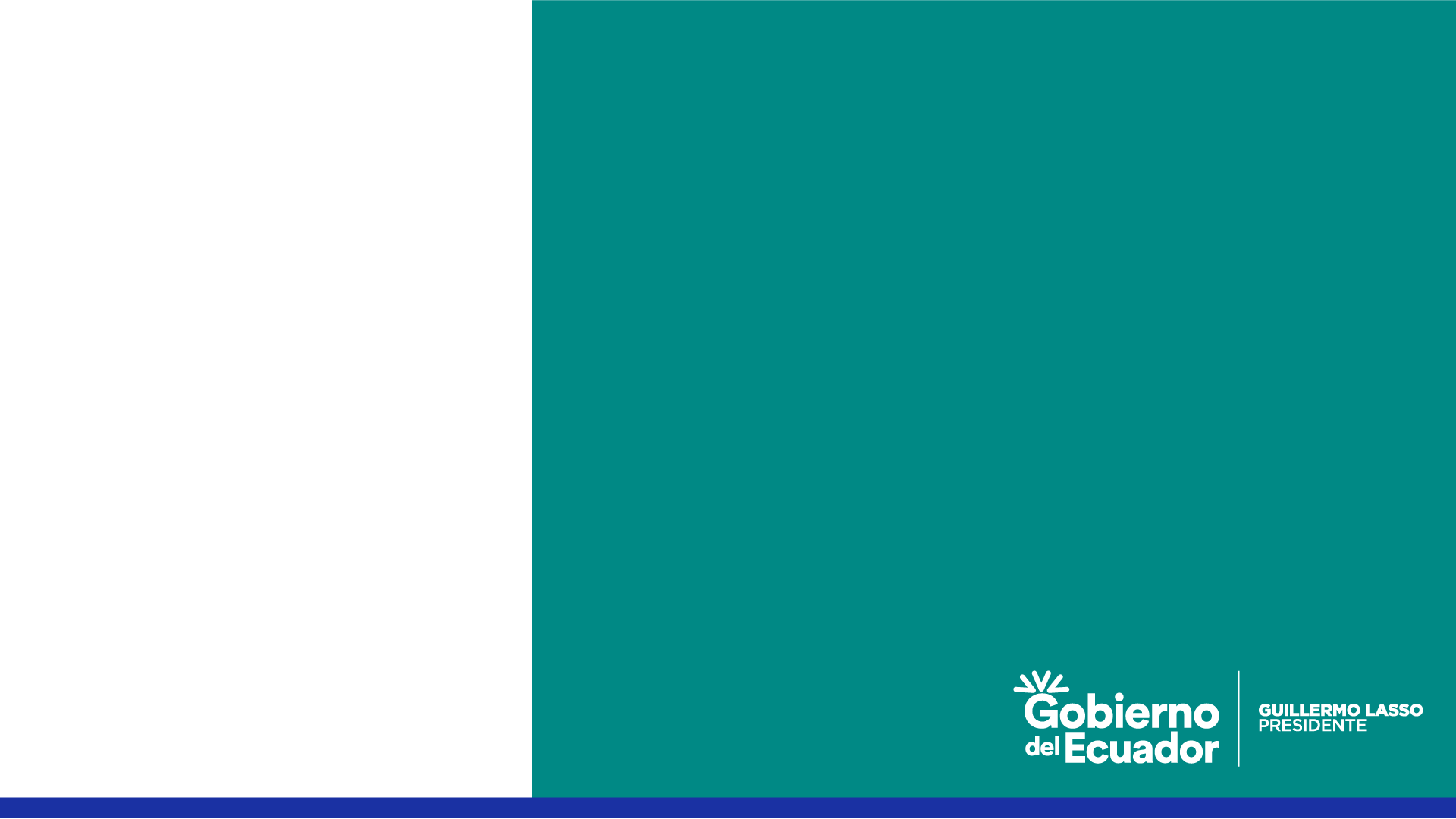 Qué es o Qué son las Escuelas de Campo
Qué son las ECF
Las escuelas de campo son una estrategia que permite convocar o reunir a productores*, con la finalidad de impartir conocimientos técnicos; mediante el proceso de aprendizaje llamado Aprender Haciendo.
El Facilitador - Extensionista a cargo de la ECA, brinda asesoría o asistencia técnica a los productores, con base a un intercambio de conocimiento y experiencia con el productor de la tierra, a fin de solventar cualquier inquietud o problemática que ocurra en la plantación o cultivo.
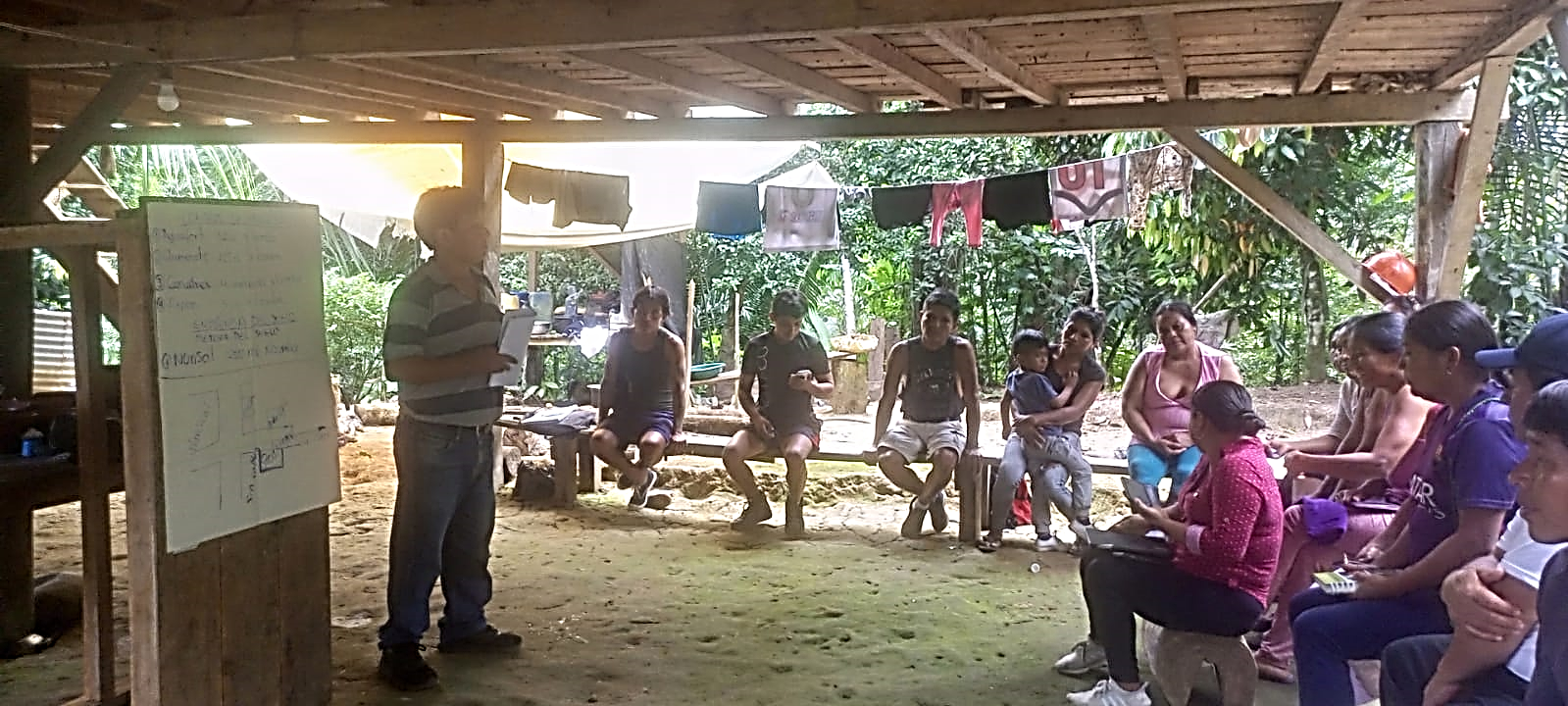 [Speaker Notes: CONTENIDO: DIAGRAMACIÓN DE DIAPOSITIVA LIBRE]
Como iniciaron las ECF
Las ECAs se aplicaron inicialmente en Asia, en la década de 1980, dirigido a los productores del arroz. Hoy en día, las ECA se están poniendo en práctica en más de 90 países
El en país, la Subsecretaría de Producción Forestal (SPF), implementó las ECAs en el 2022, a través de un programa piloto, en el que se establecieron 6 ECF y se logro capacitar a 107 productores de las provincias de: Esmeraldas, Los Ríos, Cotopaxi, Cañar y Orellana.

Para el año 2023, se planificó dos ciclos de capacitaciones:
Ciclo I: de Abril a Julio; 19 escuelas presenciales y una virtual; se logró capacitar a 414 productores, de 15 provincias.
Ciclo II: de Septiembre a Diciembre; 13 escuelas presenciales y una virtual; se están capacitando 252, de 13 provincias.
[Speaker Notes: CONTENIDO: DIAGRAMACIÓN DE DIAPOSITIVA LIBRE]
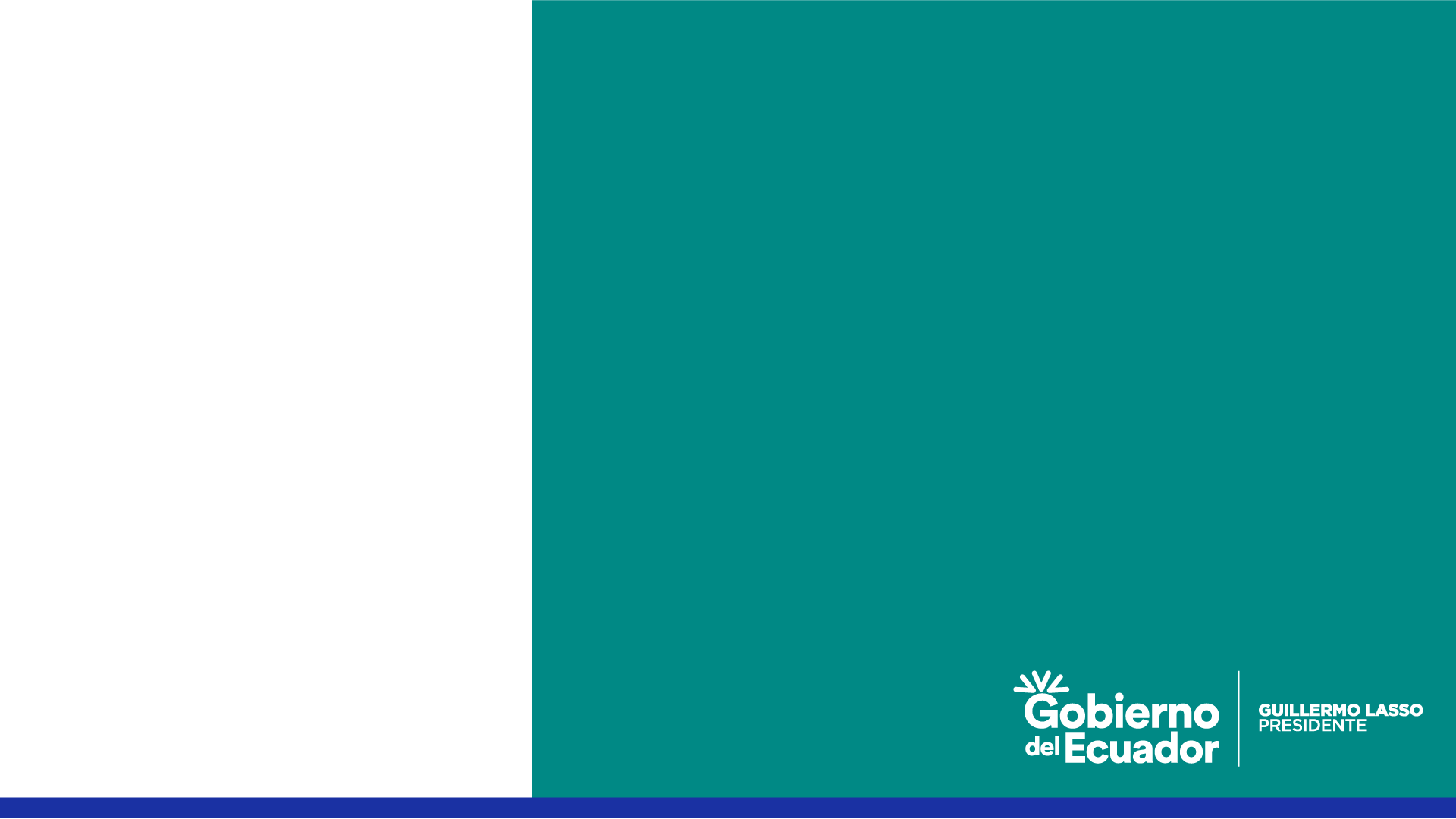 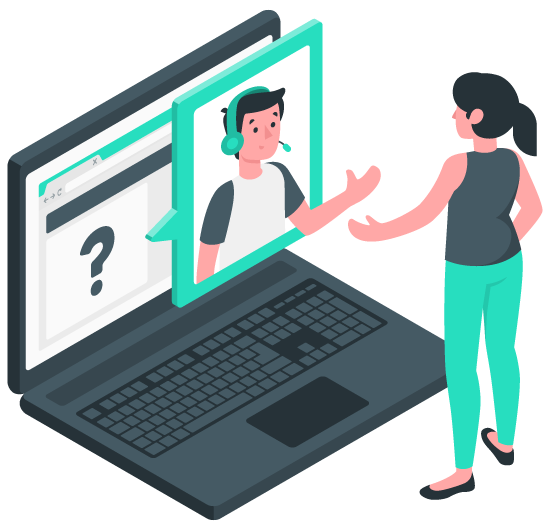 Descripción del curso virtual de la ECF
Objetivo y Alcance del curso
OBJETIVO: Fortalecer los conocimientos y habilidades sobre el manejo silvicultural de las plantaciones forestales comerciales de manera sostenible y árboles maderables dentro de sistemas agroforestales y silvopastoriles, bajo el lineamiento de las Buenas Prácticas Forestales (BPF), mejorando la productividad y competitividad de los productos maderables (PM) y no maderables (PNM), obtenidos.
ALCANCE: Impartir conocimientos a aquellos productores, que se encuentran inscritos en el Proyecto de Dinamización del Sector Productivo Forestal Sostenible (Incentivo forestal) y que adicionalmente requieren la obtención del Certificado Voluntario de Buenas Prácticas Forestales (CVBPF).
[Speaker Notes: CONTENIDO: DIAGRAMACIÓN DE DIAPOSITIVA LIBRE]
Características del curso
[Speaker Notes: CONTENIDO: DIAGRAMACIÓN DE DIAPOSITIVA LIBRE]
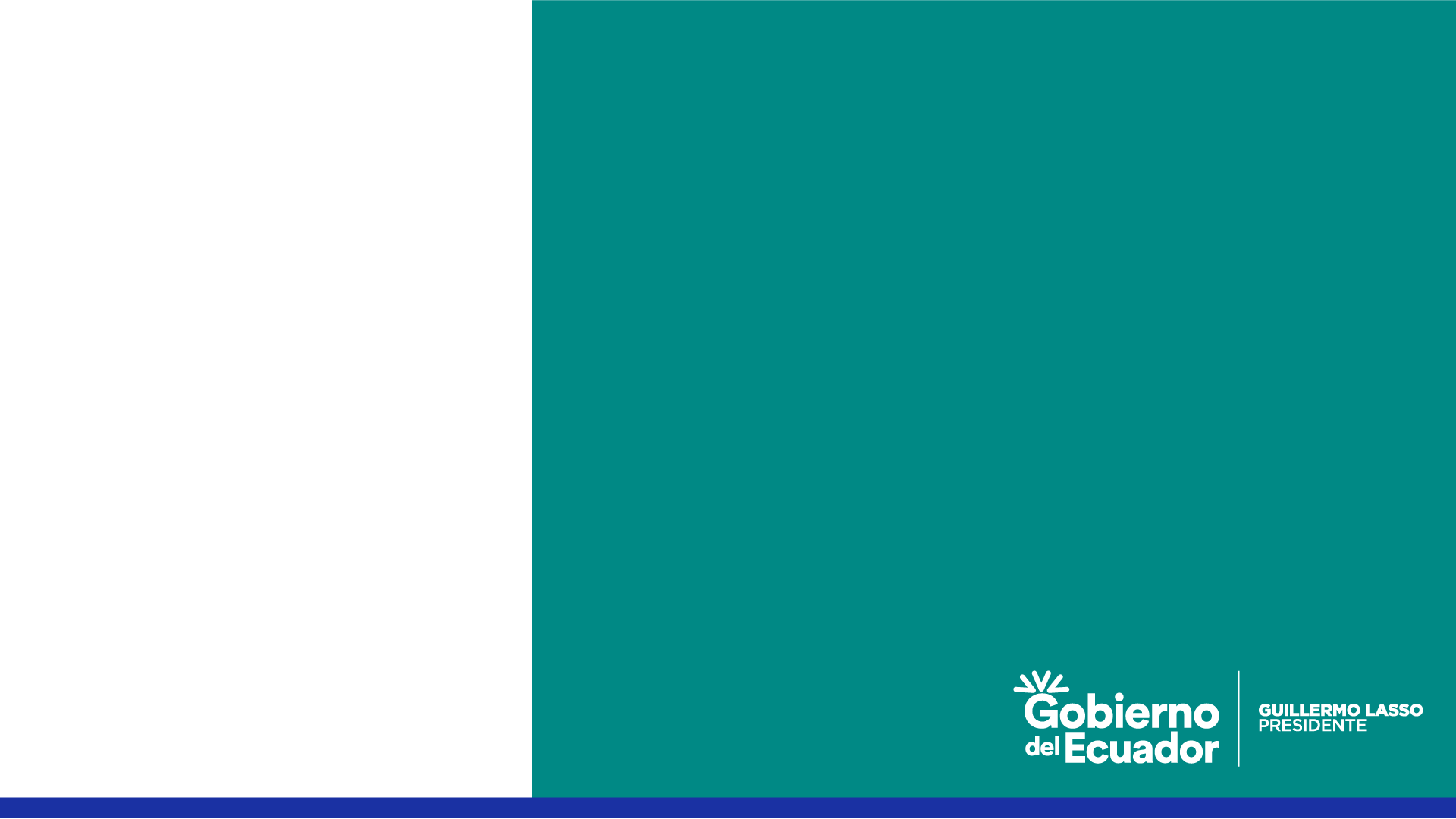 Metodología del curso virtual de la ECF
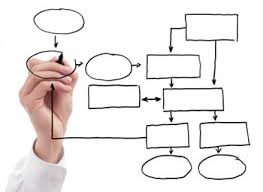 Temática a impartir
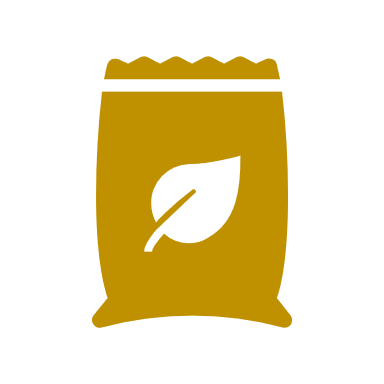 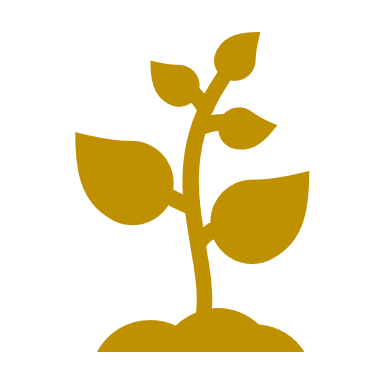 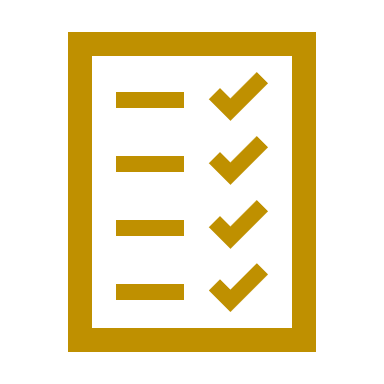 [Speaker Notes: CONTENIDO: DIAGRAMACIÓN DE DIAPOSITIVA LIBRE]
Temática a impartir
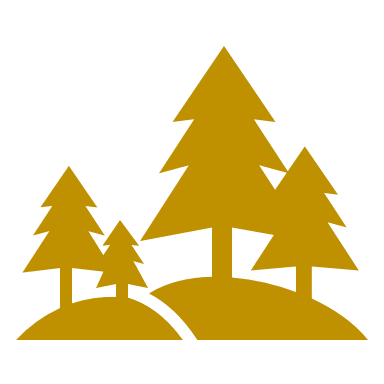 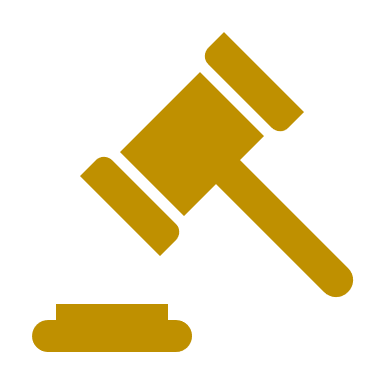 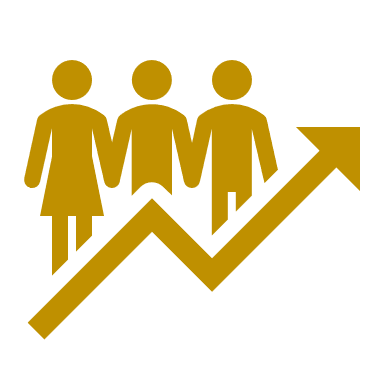 [Speaker Notes: CONTENIDO: DIAGRAMACIÓN DE DIAPOSITIVA LIBRE]
Temática a impartir
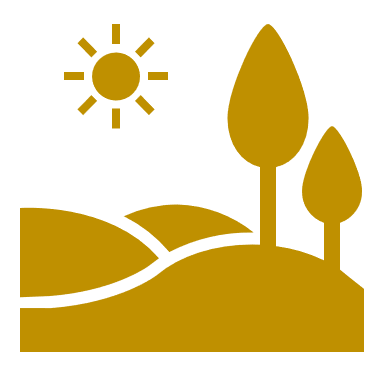 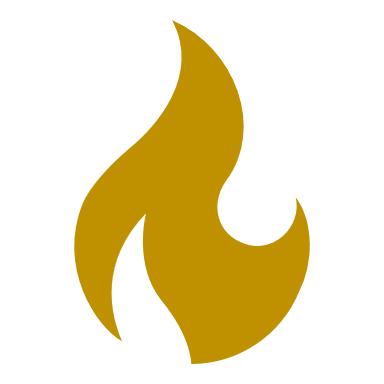 [Speaker Notes: CONTENIDO: DIAGRAMACIÓN DE DIAPOSITIVA LIBRE]
Desarrollo del módulo
[Speaker Notes: CONTENIDO: DIAGRAMACIÓN DE DIAPOSITIVA LIBRE]
Desarrollo del curso
[Speaker Notes: CONTENIDO: DIAGRAMACIÓN DE DIAPOSITIVA LIBRE]
Ministerio de
Agricultura y Ganadería